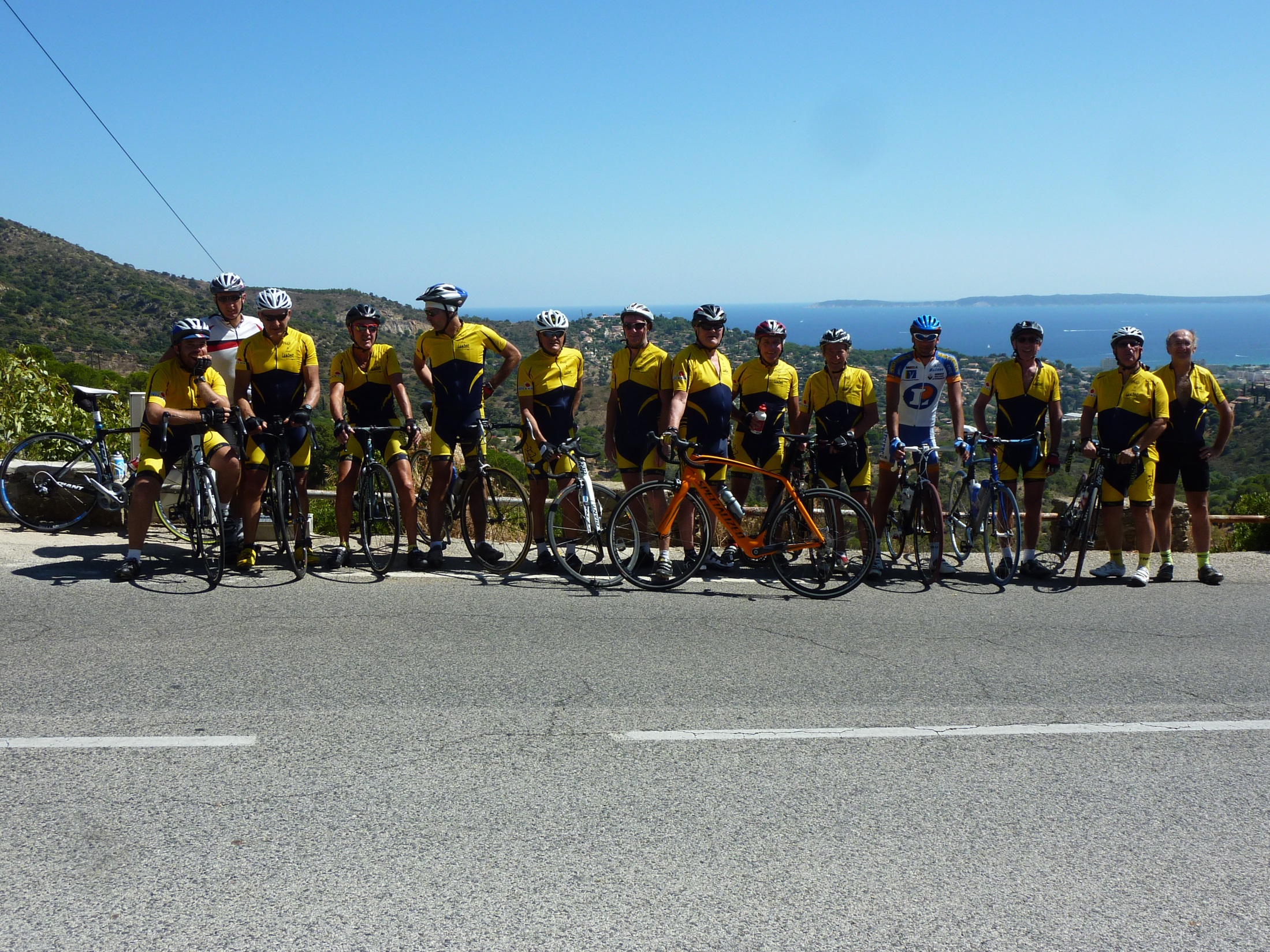 La saison 2015-2016 de la section ROUTE
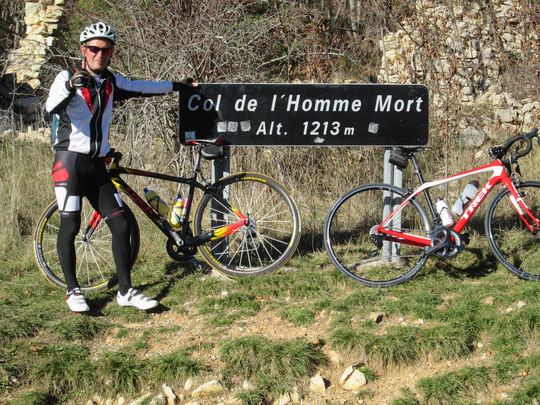 19 novembre  2015-Plateau d’Albion
Départ de Saint Christol-2 cyclos 
93 km –dénivelé 1492m
10 décembre  2015-Plateau du Vaucluse
Départ de Robion-3 cyclos + Gépetto
93 km –dénivelé 1493m
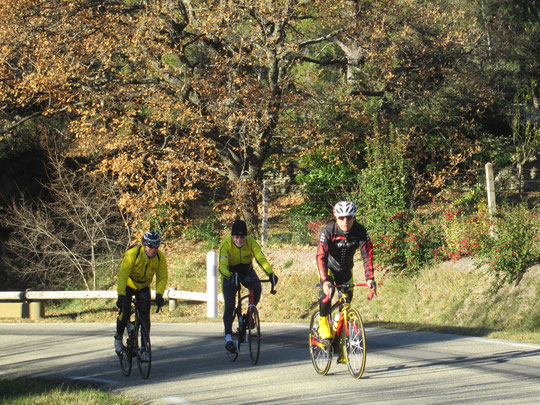 24 février  2016-Tour de Provence à Sainte Anne
4 participants
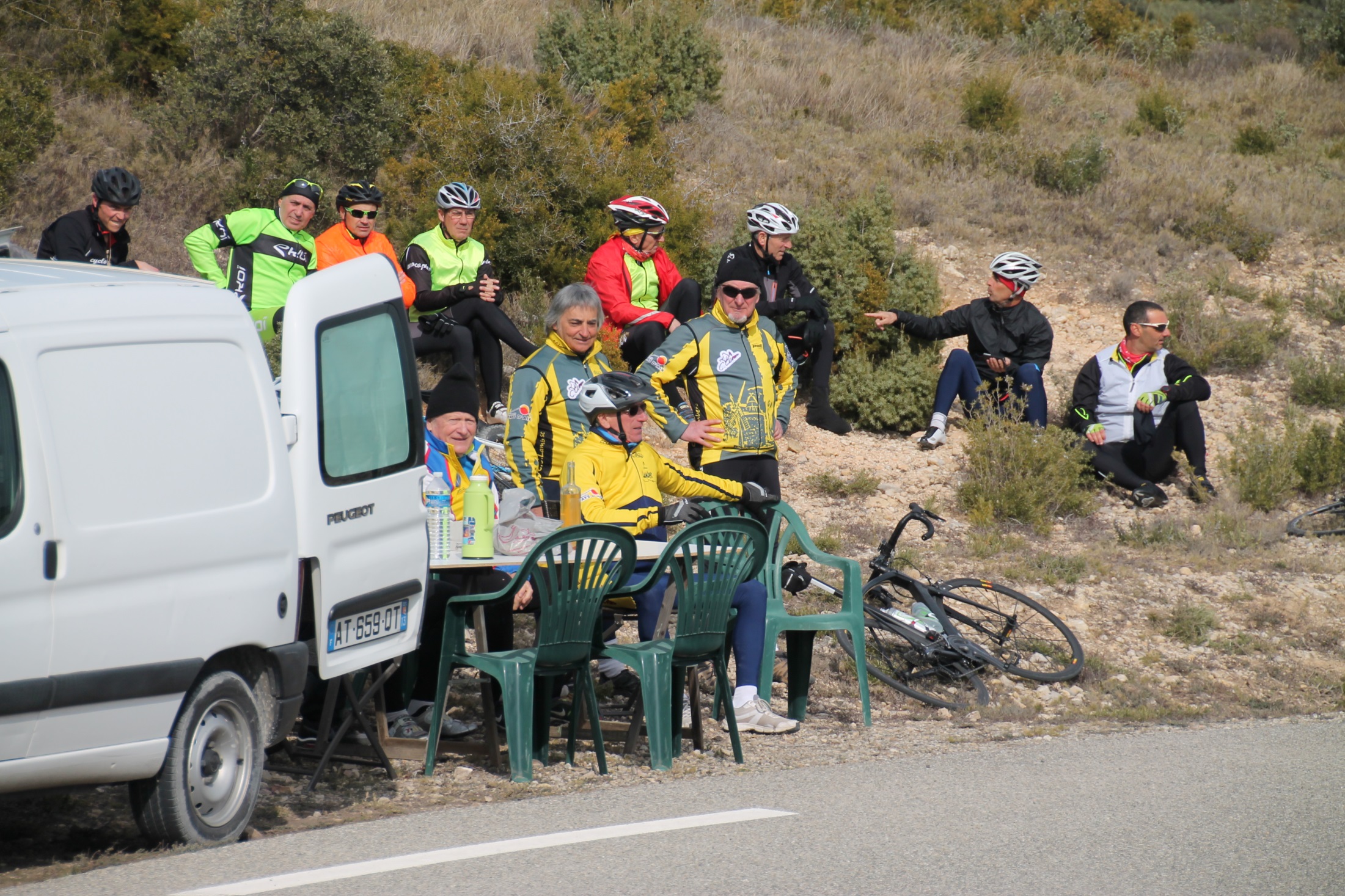 11 Mars  2016-Paris-Nice au col de Cèze
8 participants
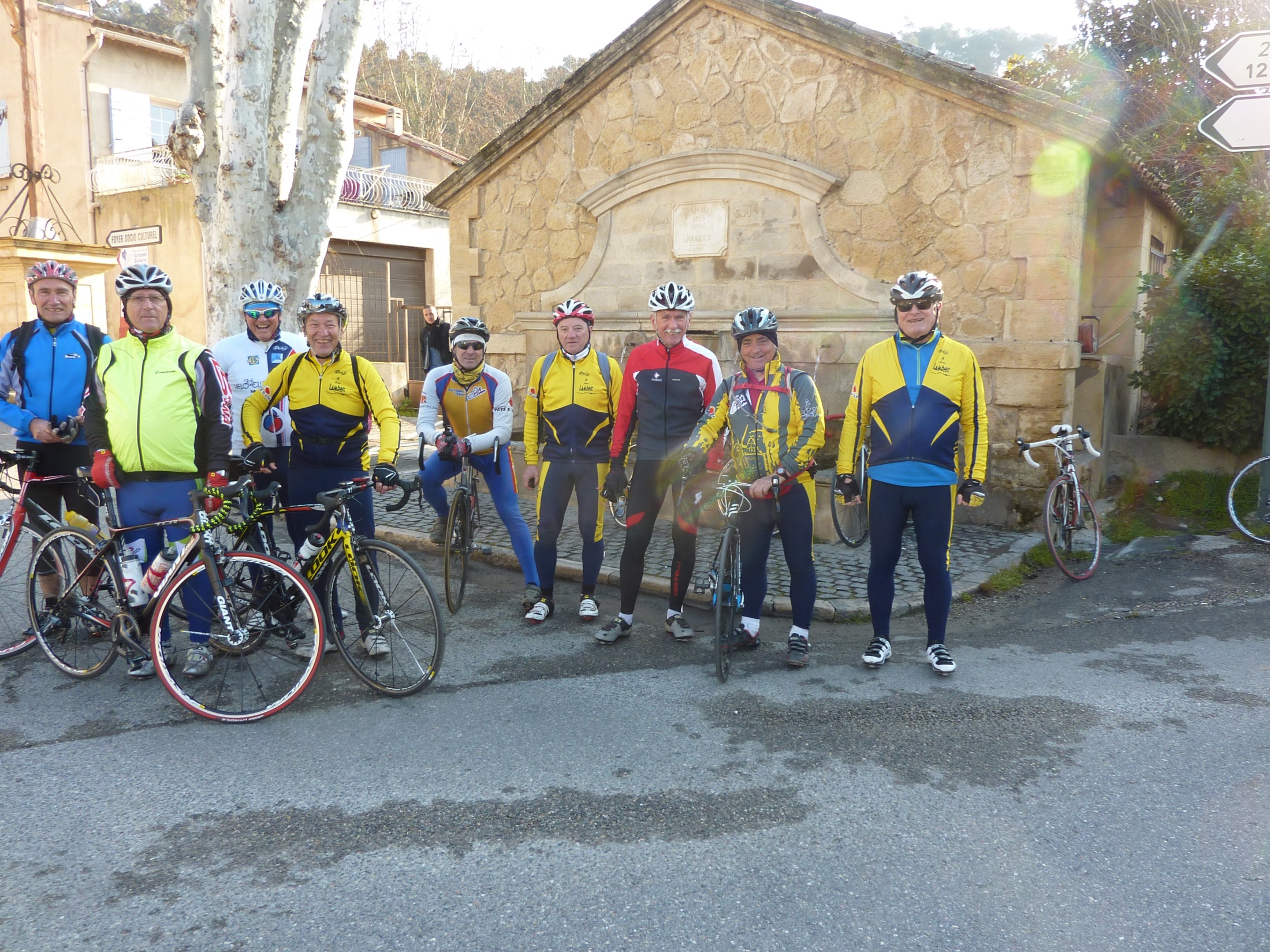 15 Mars  2016-Sortie journée JOUQUES
103 km  12 participants
12 avril  2016-Sortie journée BEDARRIDES
104 km  Dénivelé: 1340m 10 participants
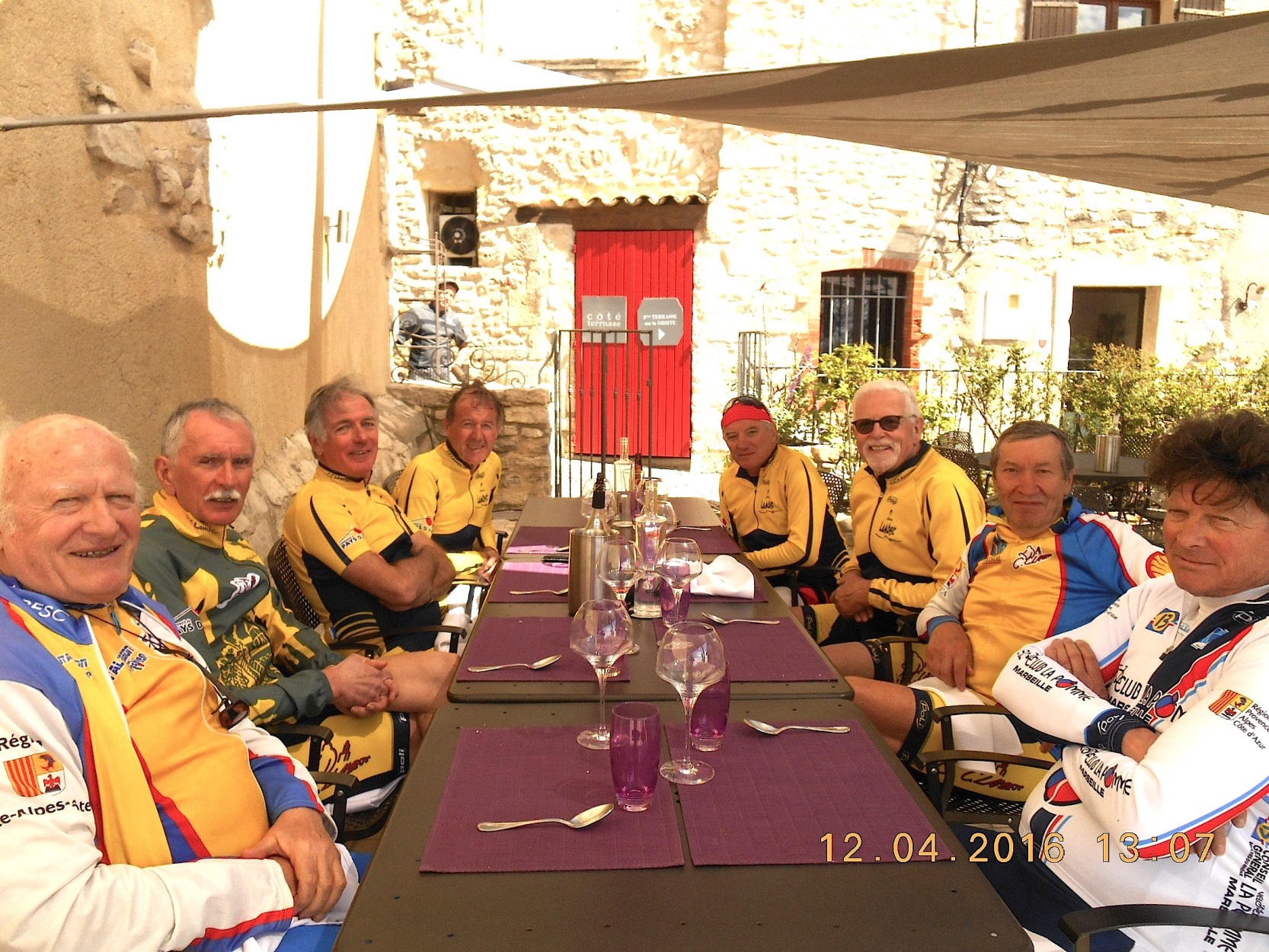 17 mai  2016-Sortie journée Le Tour du Ventoux
104 km  Dénivelé: 1400m 9 participants
13 septembre 2016-Sortie journée Le  Ventoux par Sault
104 km  Dénivelé: 1400m 9 participants